Felddorfer TageblattUnabhängig – Überparteilich - Tagesaktuell
Umweltpartei: Hauptforderung
Felddorfer TageblattUnabhängig – Überparteilich - Tagesaktuell
Bauernpartei: Hauptforderung
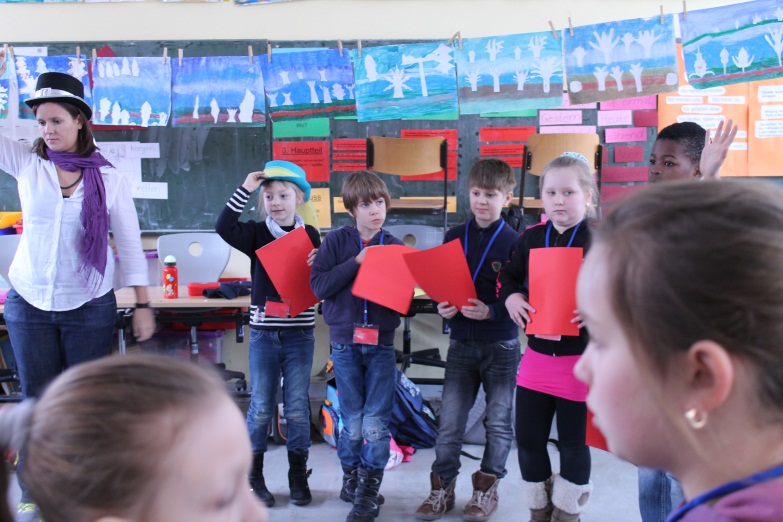 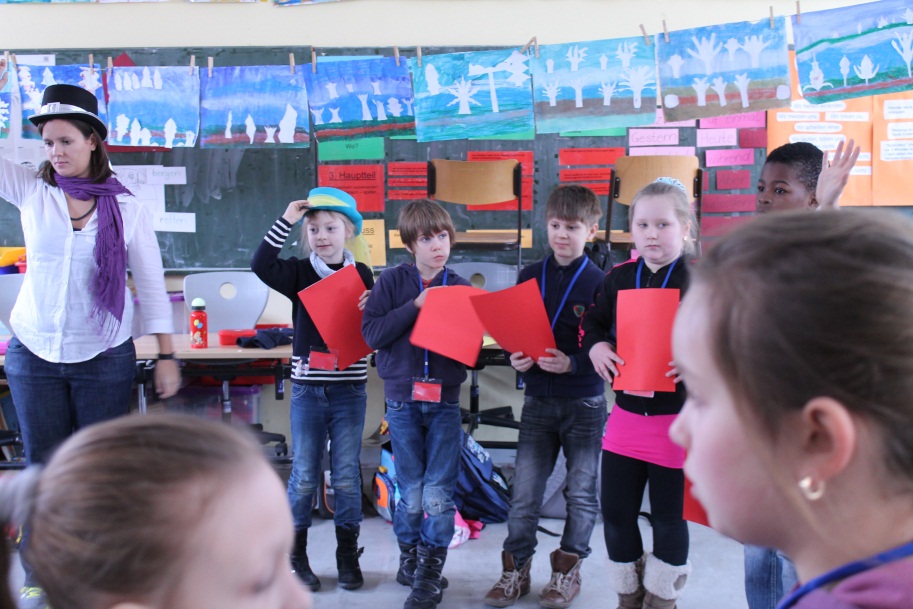 Felddorfer TageblattUnabhängig – Überparteilich - Tagesaktuell
Wirtschaftspartei: Hauptforderung
Felddorfer TageblattUnabhängig – Überparteilich - Tagesaktuell
Elternpartei: Hauptforderung